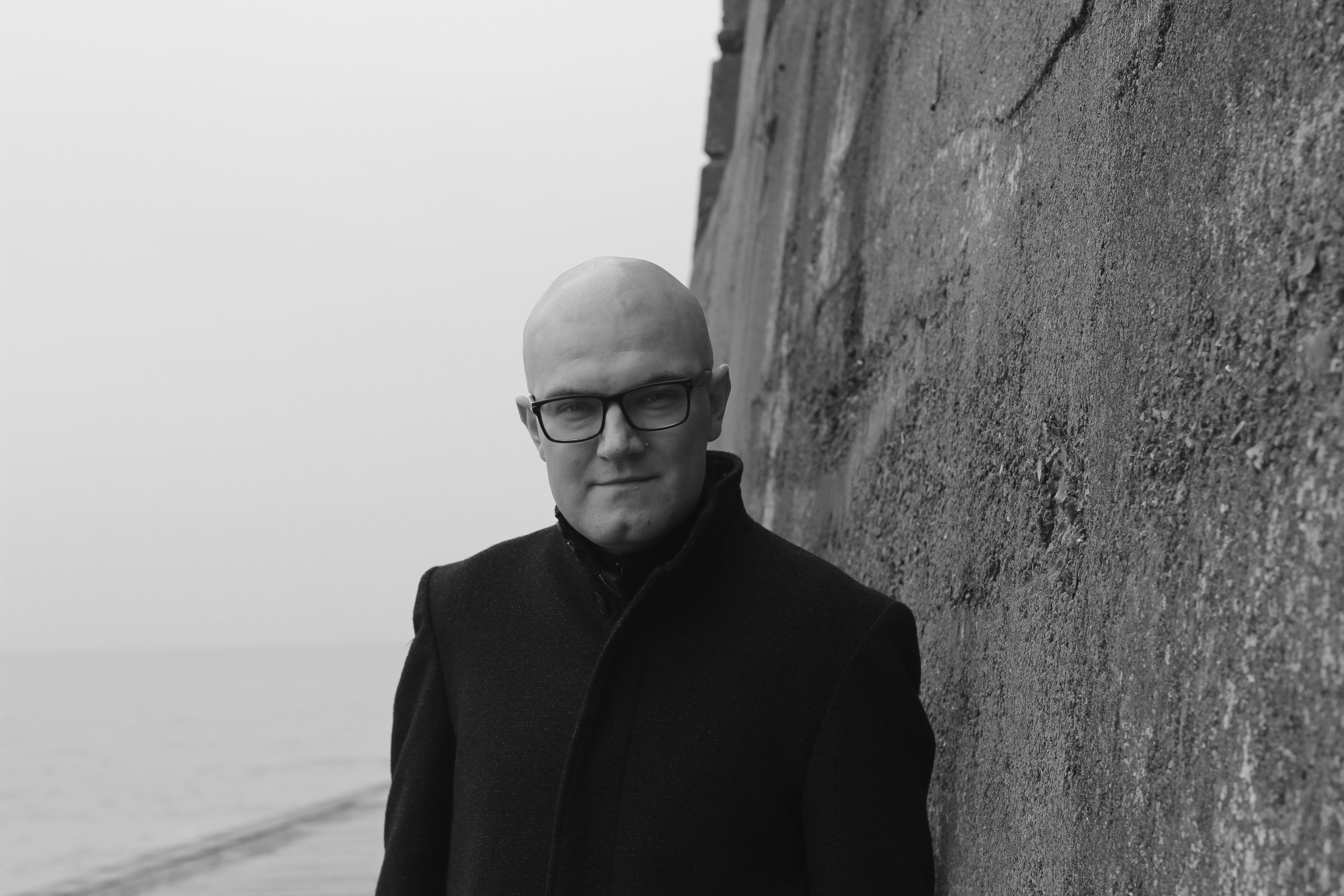 Warez
The Infrastructures and Aesthetics of Piracy
Martin Paul Eve
martin@eve.gd
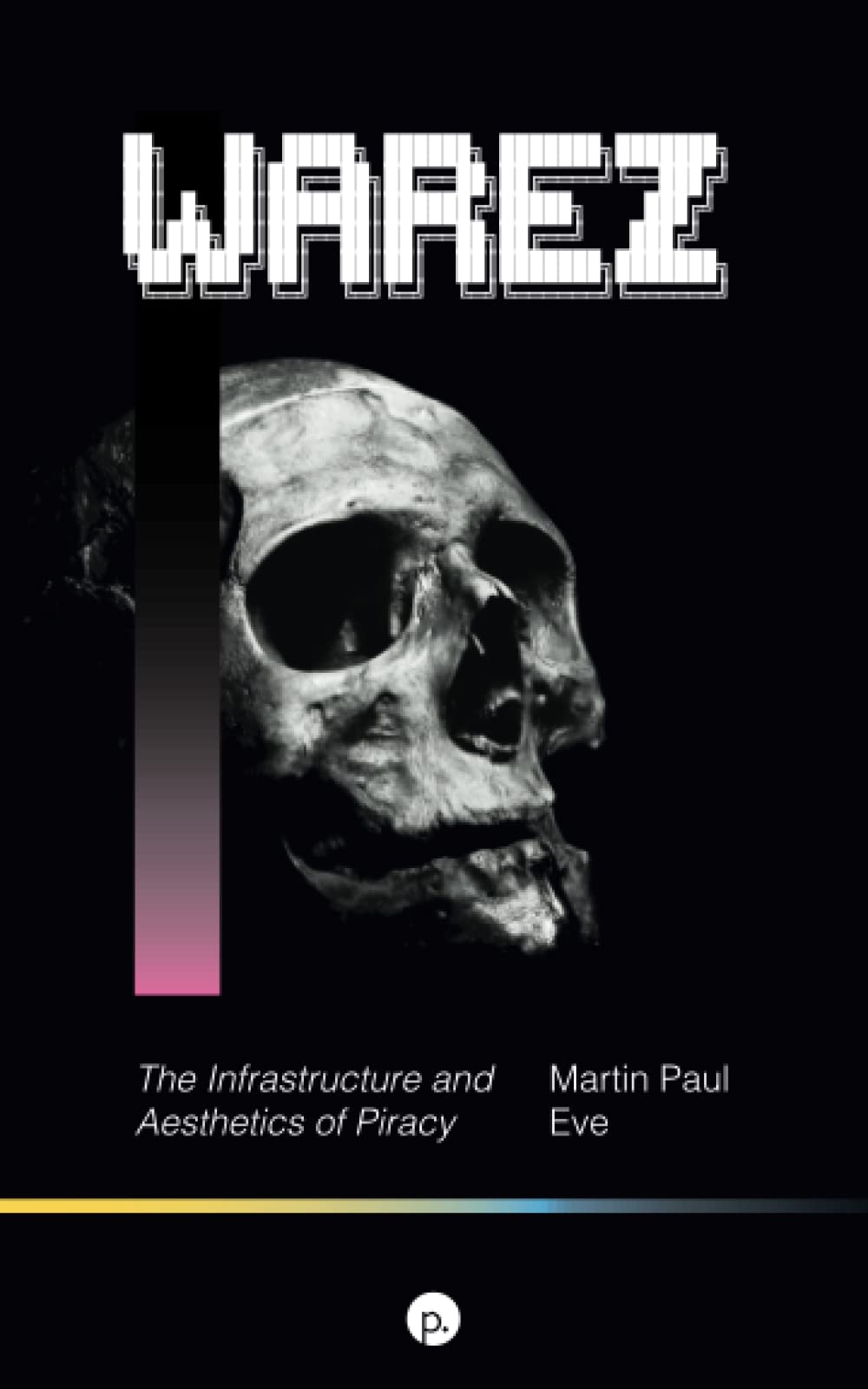 Wherez and What?
Eve, Martin Paul, Warez: The Infrastructure and Aesthetics of Piracy (Earth, Milky Way: punctum books, 2021)
What is “The Scene”? What is it not?
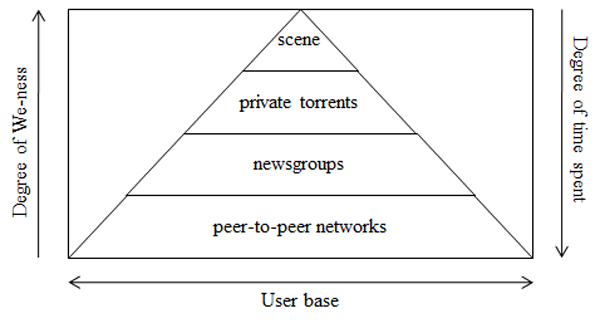 A space where piracy groups race to release material
An alternative reality game
Not peer-to-peer file sharing


Huizing and van der Wal’s pyramid. Reproduced under a Creative Commons License. Ard Huizing and Jan A. van der Wal, ‘Explaining the Rise and Fall of the Warez MP3 Scene: An Empirical Account from the Inside’, First Monday, 19.10 (2014)
“Releases”
Naming conventions e.g. Aeon_Zen-Inveritas-WEB-2019-ENTiTLED
NFO: iNFOrmation
SFV: checksums
It's a race
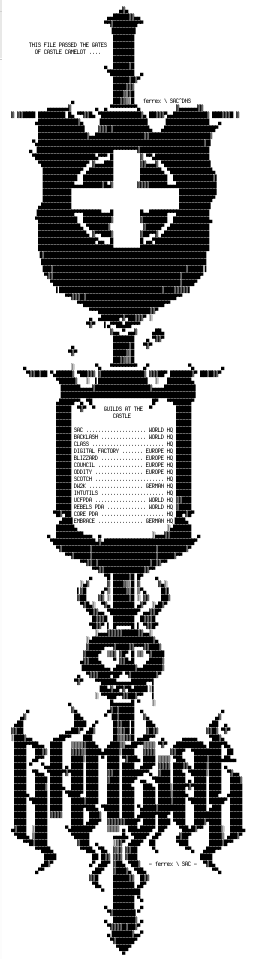 Topsites
Affiliates
High bandwidth
High security (bouncers)
Custom FTPDs
IRC channels
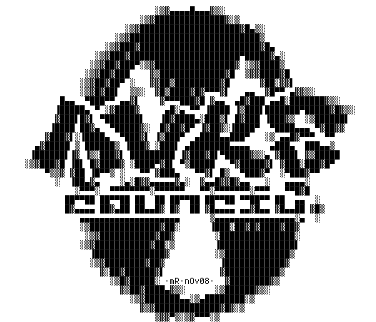 Racing and Nuking
Release groups (crack and supply speed)
Couriers (wkup)
Autotrading
Nuking
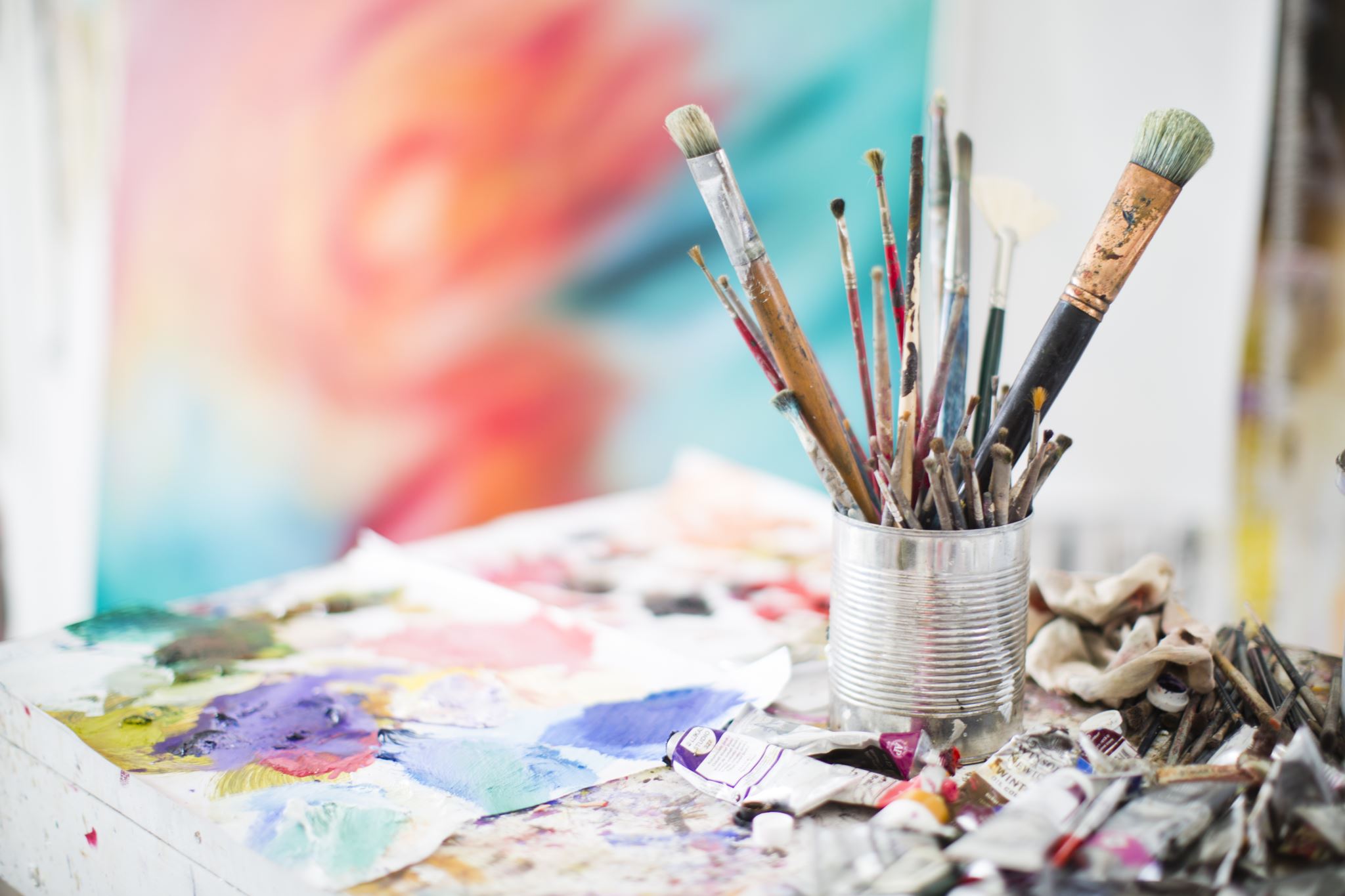 Artworks and Skills
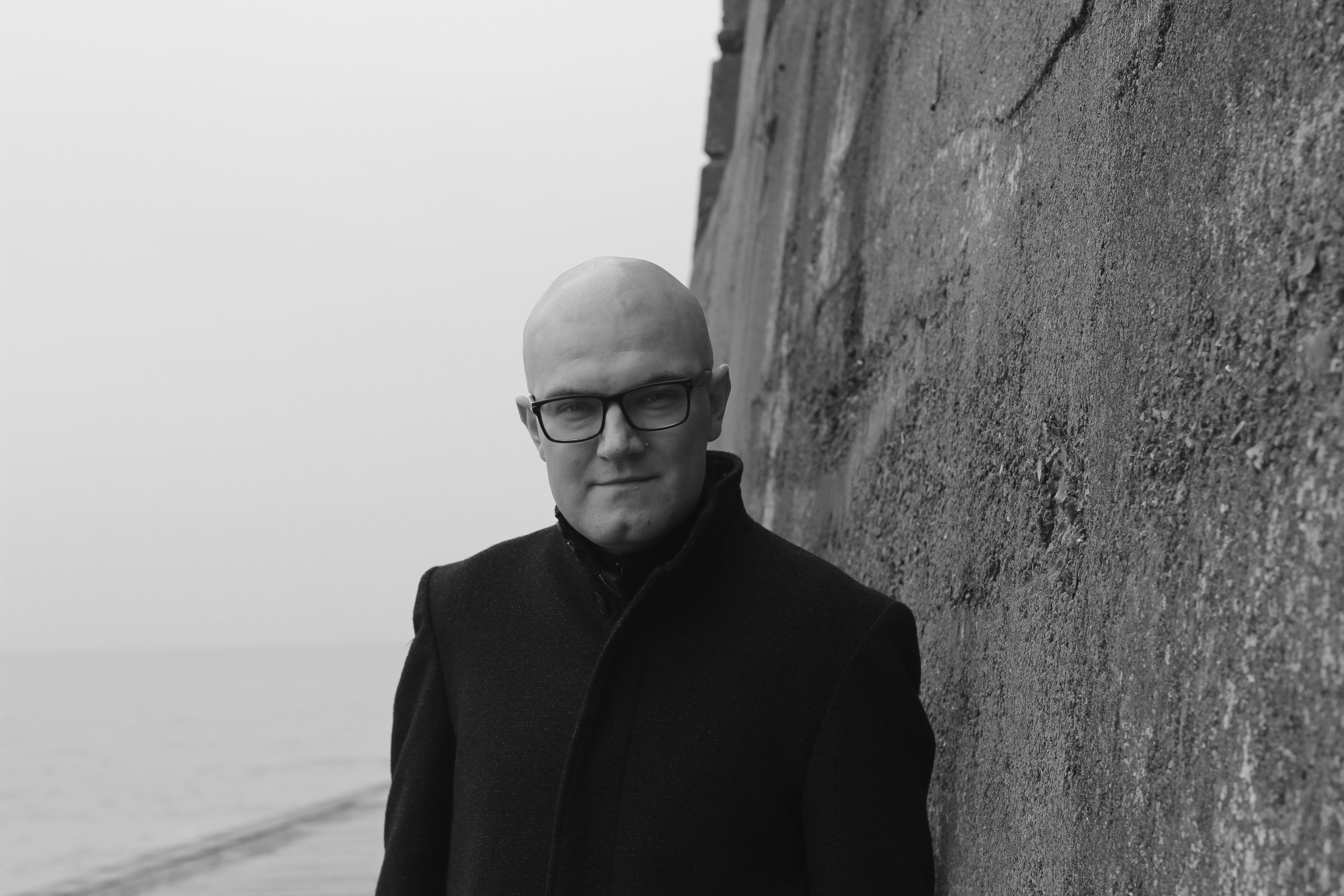 Questions, Comments, Discussion
Martin Paul Eve
martin@eve.gd